Efektivní
Knowledge management

Ing. Petr Kazík
Název prezentace
www.a-hra.cz
Obsah
Postup certifikace
 Realizované inovace
 Jak efektivně postupovat?
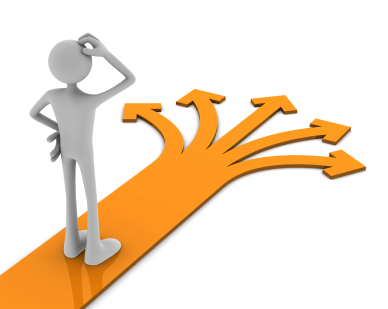 www.a-hra.cz
Žádný učený z nebe nespadl
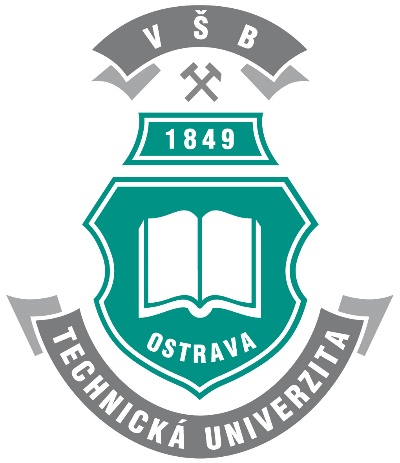 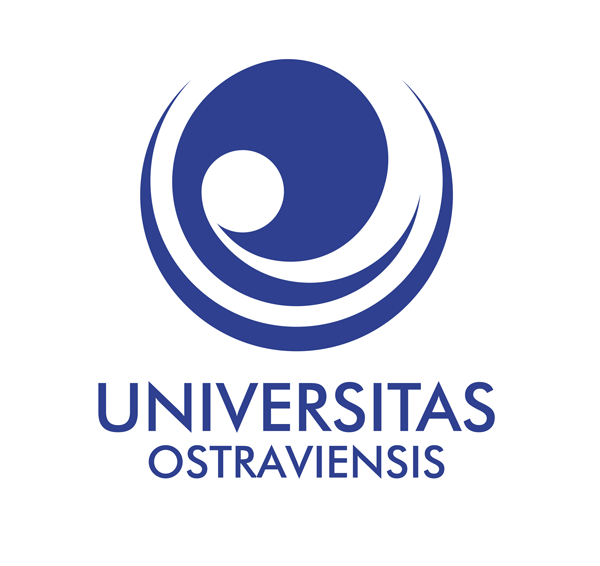 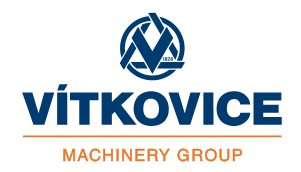 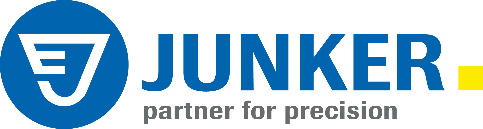 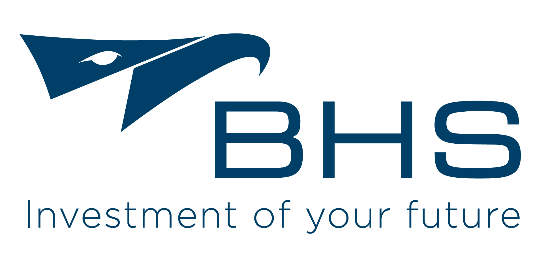 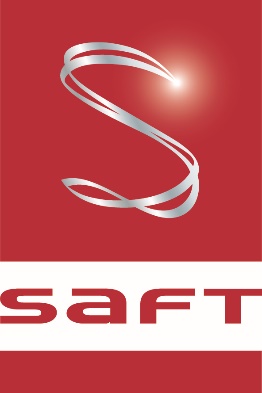 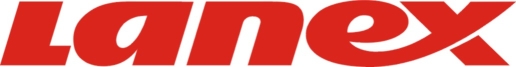 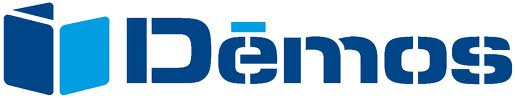 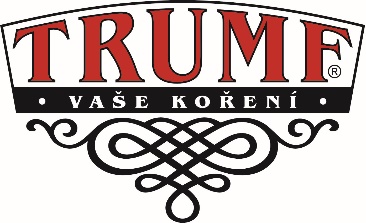 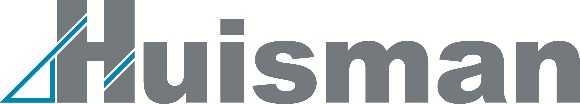 www.a-hra.cz
Certifikace operátorů ve výrobě
Saft Ferak, a.s.
Dceřiná společnost SAFT Finance S.a r.L (Francie)
Produkty:
Ni-Cd baterií Ferak KPH/KPM/KPL
Bateriové nosiče
Struktura pracovníků
210 zaměstnanců
z toho 150 operátorů ve výrobě
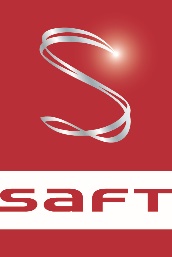 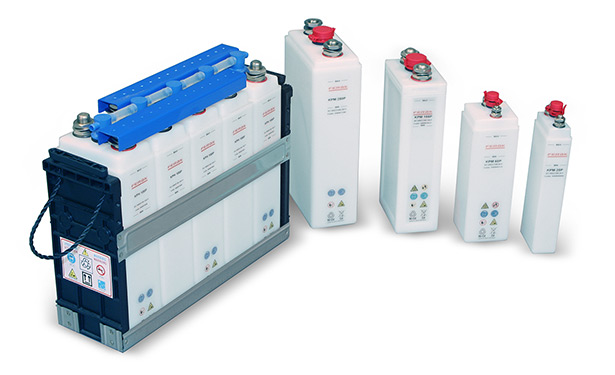 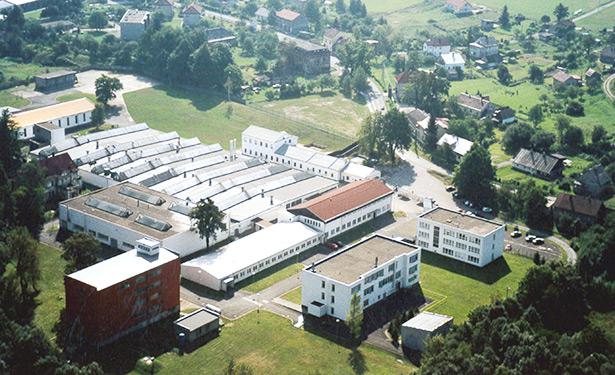 www.a-hra.cz
Certifikace – tradiční způsob
Prezenční školení 150 operátorů	10 skupin
Délka prezenčního školení			4 hod./skupina
Obsah – výrobní operace			43  výrob. operací

Teoretická zkouška – písemný test
Za přítomnosti technologa			30 min./operátor
Technolog ihned testy opravoval
Řešil individuálně s operátorem chyby
Test bylo možné ihned opakovat
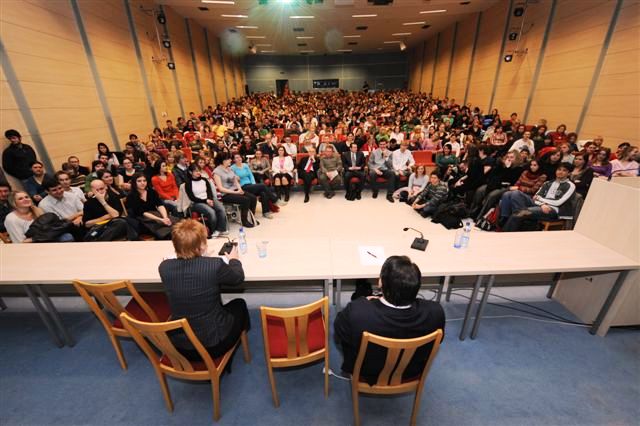 www.a-hra.cz
Certifikace – výsledky tradičního postupu
Náročnost              685 produktivních hodin ročně


Úroveň znalostí


Postoje operátorů
Znalosti
2011
2012
2013
2014
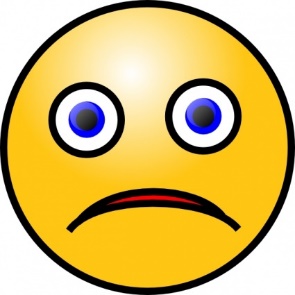 www.a-hra.cz
Efektivita R.A.?
Na školení máme k dispozici 4 hodiny! (vždy 20 % toho co potřebujeme)

A) Amatér probírá od A po Z, ale stihne se dostat pouze k H… (efektivní pouze 38 minut)
A                                                                                                                                                                    Z



B) Tradiční přístup – vybrat jen to důležité (z pohledu lektora). To se někdy míjí s potřebou účastníků… (efektivní pouze 102 minut)



C) Inovace – učíme pouze prokázanou potřebnost (nutná evaluace před realizací R.A.)                	EFEKTIVNÍCH JE 240 MIN!!!


UČME TO, CO JE SKUTEČNÁ POTŘEBA!
H
0 %
100 %
1,5 hod.
1,5 hod.
1 hod.
0 %
100 %
48 min
48 min
.
48 min
48 min
48 min
0 %
100 %
www.a-hra.cz
Certifikace – změna
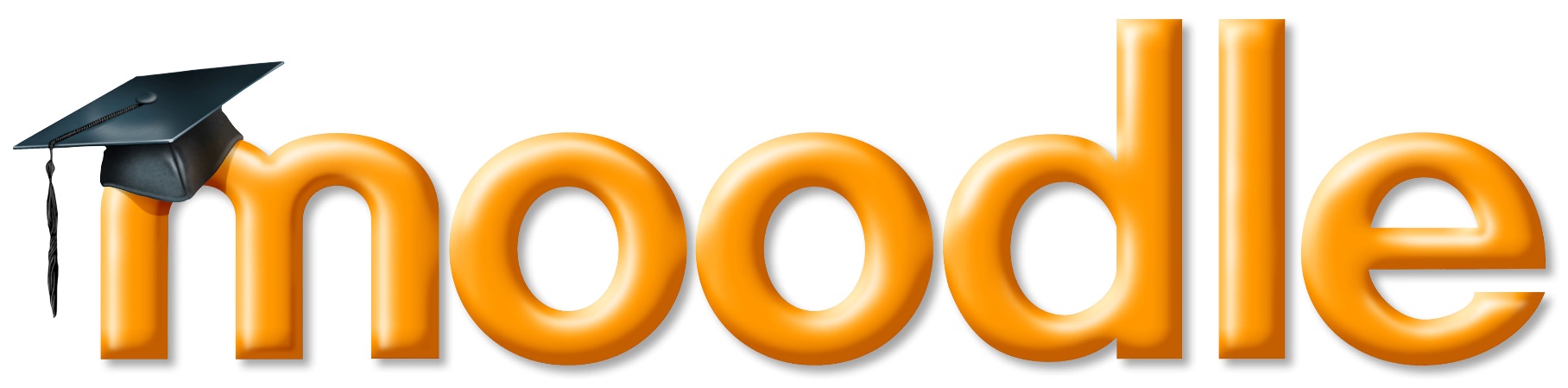 www.a-hra.cz
Certifikace – změna
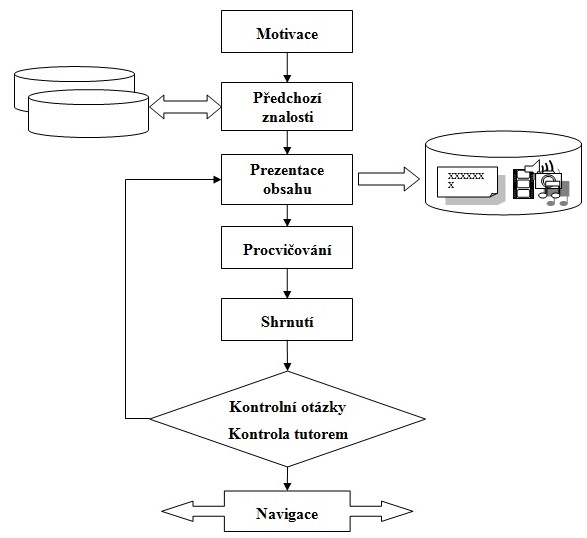 Vstupní test
Strukturované zdroje informací – pracovní postupy
Ověřovací test
Ostrý certifikační test
www.a-hra.cz
E-learning
www.a-hra.cz
Certifikace – změna
www.a-hra.cz
Výsledky - inovovaný postup
85 % respondentů hodnotilo změnu vzdělávání pozitivně
96 % respondentů hodnotilo prostředí Moodle jako uživatelsky velmi přívětivé
76 % respondentů by přivítalo, kdyby se touto formou realizovaly i další oblasti vzdělávání
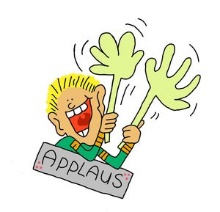 www.a-hra.cz
Výsledky - inovovaný postup:
Přínosy:
„Úspora času, protože vstupní test mi řekne co mám studovat“
„Mohu se učit, když mám čas a náladu“
„Nemám obavy, že ostrou Certifikaci nezvládnu, protože si to mohu nanečisto zkoušet v průběžných testech“
„Když jsem operaci dlouho nedělala, mohla jsem si to rychle před směnou připomenout“
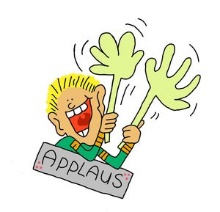 www.a-hra.cz
Investice do inovace
Tvorba učebních textů a evaluačních nástrojů v prostředí Moodle 
Rozsah: 7 škol. dnů

Administrace kurzů v LMS Moodle
Rozsah: 2 škol. dny

Informační systém Moodle a jeho správa
Rozsah: 4 škol. dny

Prvky evaluace v systému Moodle
Rozsah: 2 škol. dny
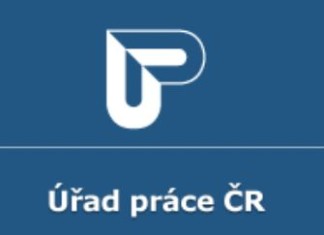 www.a-hra.cz
Nemůžeme kupovat zajíce v pytli
Pilotní projekt - základní údaje:
Počet distančních kurzu	1
Počet studentů v kurzu:	max. 50 osob
Počet témat v kurzu/kapitol:	max. 3
Rozsah banky úloh	max. 100
Rozsah jedné kapitoly:
Úvodní test	max. 2
Studijní materiály	max. 5
Průběžný test	max. 2
Závěrečný test	1

Lhůta realizace	1 měsíc
Náročnost na čas Vašich pracovníků	28 hodin
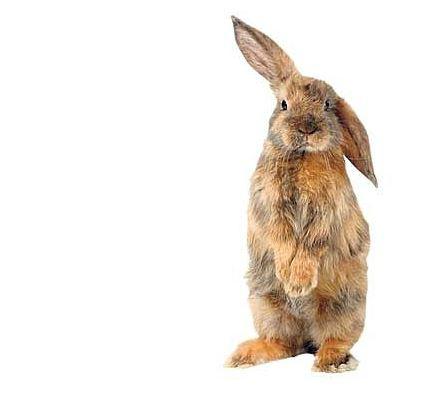 www.a-hra.cz
Klíčové poznatky
Vyjádření „bodu zvratu“ měřitelnými kritérii
„Sponzor“ ve vedení společnosti
Začít jednoduchými a dobře uchopitelnými oblastmi
Sdílet zkušenosti napříč společností
Zaangažovat klíčové osoby z praxe
Didaktické a metodické zásady vzdělávání
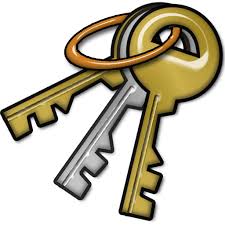 www.a-hra.cz
Děkuji za pozornost!
www.a-hra.cz